The GROW Model
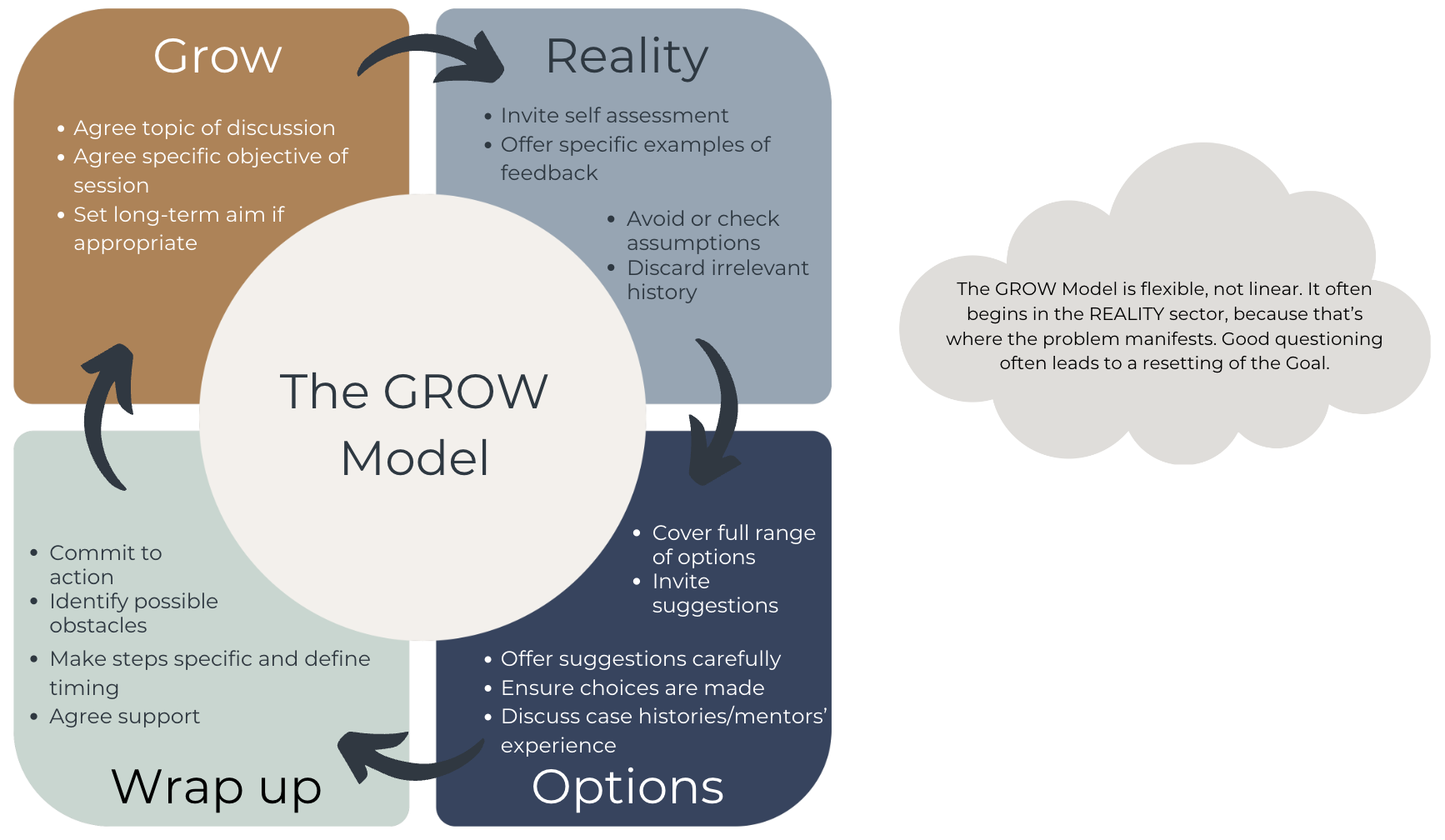